ПСП – податкова соціальна пільга
Платник податку має право на зменшення суми загального місячного оподатковуваного доходу, отримуваного від одного роботодавця у вигляді зарплати, на суму ПСП, як передбачено в п. 169.1 ПКУ.
ПСП застосовують до доходу (у вигляді зарплати), нарахованого на користь платника податку протягом звітного податкового місяця, якщо розмір такого доходу не перевищує суми, яка дорівнює розміру місячного прожиткового мінімуму, діючого для працездатної особи станом на 1 січня звітного податкового року, помноженого на 1,4 й округленого до найближчих 10 грн (пп. 169.4.1 ПКУ).
Отже, якщо ваш дохід складає за місяць 
4240 грн , то ви маєте право на ПСП!
Якщо розмір прожиткового мінімуму для працездатної особи станом на 01.01.2025 дорівнює 3028 грн, граничний дохід для застосування ПСП у 2024 році становитиме:

3028 грн х 1,4 = 4239,2 =4240 грн.
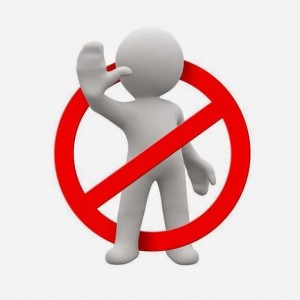 Податкова соціальна пільга не може бути застосована до:
ПКУ (169.2.3)
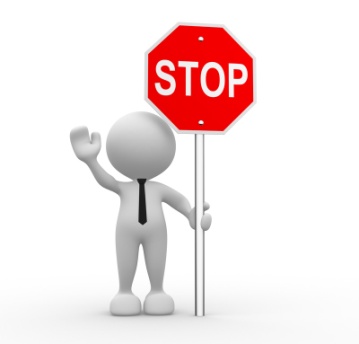 доходів платника податку, інших ніж заробітна плата;
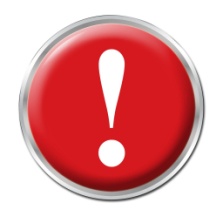 заробітної плати, яку платник податку протягом звітного податкового місяця отримує одночасно з доходами у вигляді стипендії, грошового чи майнового (речового) забезпечення учнів, студентів, аспірантів, ординаторів, ад'юнктів, військовослужбовців, що виплачуються з бюджету;
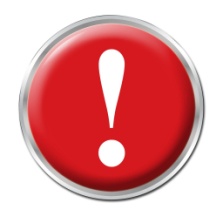 доходу самозайнятої особи від провадження  підприємницької діяльності, а також іншої незалежної професійної діяльності.
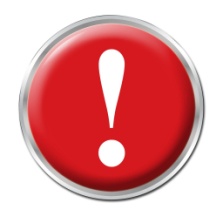 Якщо працівник має право на ПСП із двох або більше підстав
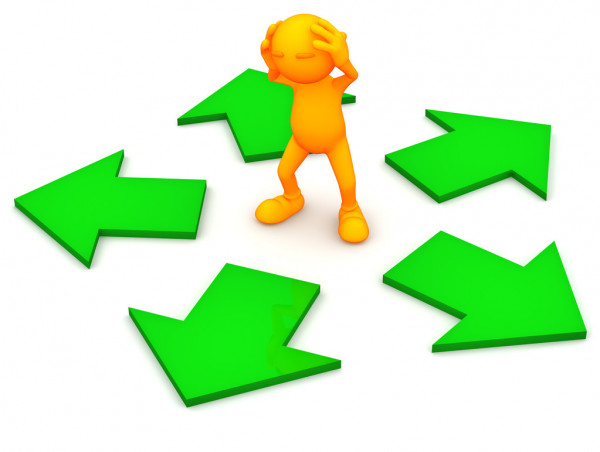 пп. 169.3.1 ПКУ
то застосовують одну з пільг за тією підставою, яка передбачає найбільший розмір
Розмір ПСП із року в рік змінюється, оскільки залежить від прожиткового мінімуму.
ПСП може бути
ЗВИЧАЙНА
ПІДВИЩЕНА
МАКСИМАЛЬНА
Особливості розрахунку ПСП залежать від категорії платника податку та мінімального прожиткового мінімуму. ПСП надається у розмірі 100%, 150%, 200%. ПСП на 2023 рік:
100% = 1514 грн. (50% × 3028 грн.);
150% = 2271 грн. (50% × 3028 грн. × 150%);
200% = 3028 грн. (50% × 3028 грн. × 200%).
Детальніше ознайомитися з тим, до якої категорії відноситься працівник і на який розмір пільги він має право можна ПКУ п.п.169.1.1
ПСП У 2025 РОЦІ ДЛЯ ПРАЦІВНИКІВ, ЯКІ МАЮТЬ ДІТЕЙ
Працівникам, які утримують двох чи більше дітей віком до 18 років, ПСП надають у розрахунку на кожну дитину (пп.169.1.2 ПКУ). 
100% пільга на дітей дорівнює: 
на 2-х дітей: 1514,00 грн. * 2 діт. = 3028,00 грн.
на 3-х дітей: 1514,00 * 3 діт. = 4542,00 грн.
на 4-х дітей: 1514,00 * 4 діт. = 6056,00 грн.
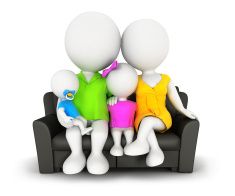 Отримати ПСП можна, якщо ваш дохід буде складатиме
ПСП застосовується лише за одним місцем роботи!
Граничний розмір доходу для отримання податкової соціальної пільги  у 2025 р.  ОДНОМУ ІЗ БАТЬКІВ дорівнює: 
4240,00 грн. * Кількість дітей 
Розмір заробітної плати, який дає право на застосування ПСП: 
на 2-х дітей: 4240,00 * 2 діт. = 8480,00 грн.
на 3-х дітей: 4240,00 * 3 діт. = 12720,00 грн.
на 4-х дітей: 4240,00 * 4 діт. = 16960,00 грн.
Приклад
Працівниця вийшла на роботу на умовах неповного робочого часу (0,5 ставки) з відпустки по догляду за дитиною до 3 років. Вона має 2 дітей: одній дитині — 2 роки, другій — 5 років. Посадовий оклад із 01.01.2025 установлено на рівні мінімальної зарплати, інших доплат і надбавок немає.

Граничний розмір доходу для застосування ПСП становитиме:
8480 грн (4240 грн х 2).

Зарплата у січні 2025 року за повністю відпрацьовану норму робочого часу (0,5 ставки) сягне:
8000 грн х 0,5 = 4000 грн.
Сума зарплати за січень 2025 року менша, ніж граничний розмір доходу для застосування ПСП.

Тож, працівниця має право на ПСП у сумі, кратній кількості дітей:
1514,00 грн х 2 = 3028 грн.

З огляду на вимоги п. 164.6 ПКУ база обкладення ПДФО у вигляді зарплати зменшується на суму ПСП:
4000 грн – 3028 грн = 972 грн.

Отже, ПДФО в такому випадку становитиме:
972 грн х 18% = 175 грн.

Проте база оподаткування для військового збору не зменшується, тому його справляють у розмірі:
4000 грн х 5% = 200 грн.

Сума зарплати до виплати:
4000грн – 175 грн – 200 грн = 3625 грн.

Як варіант — жінка може скористатися загальною ПСП, і тоді сума ПДФО становитиме:
(4000 грн – 1514,00 грн) х 18% = 447,48 грн.
А батько може скористатися ПСП на дітей, якщо його зарплата менша, ніж 8480,00 грн.
Приклад
Одинока мати має 2 дітей віком до 18 років. Посадовий оклад із 01.01.2025 установлено у сумі 10000 грн, інших доплат і надбавок немає. 

Граничний розмір доходу для застосування ПСП становитиме: 8480 грн (4240 грн х 2).

Сума зарплати за січень 2025 року перевищує граничний розмір доходу для застосування ПСП.

Тож, працівниця не має права на ПСП.

Сума ПФДО становить:
10000 грн х 18% = 1800 грн.

Військовий збір справляємо в розмірі:
10000 грн х 5% = 500 грн.

Сума зарплати до виплати така:
10000 грн – 1800 грн – 500 грн = 7700 грн.
Приклад
Працівниця має 2 дітей віком до 18 років. Вона працює на повну ставку менеджером і на 0,5 ставки — інспектором із кадрів. Посадовий оклад із 01.01.2025 за обома посадами встановлено на рівні мінімальної зарплати (8000 грн), доплат і надбавок немає.

Граничний розмір доходу для застосування ПСП становитиме: 8480 грн (4240 грн х 2).
Зарплата у січні 2025 року за повністю відпрацьовану норму робочого часу сягає:
за посадою менеджера: 8000 грн;
за посадою інспектора з кадрів: 8000 грн х 0,5 = 4000 грн;
усього нараховано за місяць: 8000 грн + 4000 грн = 12000 грн.

Сума зарплати за січень 2025 року перевищує граничний розмір доходу для застосування ПСП. Тож, працівниця не має права на ПСП.

Сума ПФДО дорівнює:
12000 грн х 18% = 2160 грн.

Військовий збір справляємо в розмірі:
12000 грн х 5% = 600 грн.

Сума зарплати до виплати така:
12000 грн – 2160 грн – 600 грн = 9240 грн.
Порушення правил застосування ПСП
Працівник, який порушив правила застосування податкової соціальної пільги, зокрема подав заяву за кількома місцями отримання доходів чи під час отримання інших доходів, втрачає право на отримання податкової соціальної пільги за всіма місцями отримання доходу починаючи з місяця, в якому мало місце таке порушення, та закінчуючи місяцем, в якому право на застосування податкової соціальної пільги відновлюється. 
	Відновити право на застосування податкової соціальної пільги платник податку може шляхом подання заяви про відмову від такої пільги всім роботодавцям із зазначенням місяця, коли відбулося таке порушення, на підставі чого кожний роботодавець нараховує і утримує відповідну суму недоплати податку та штраф у розмірі 100 відсотків суми цієї недоплати за рахунок найближчої виплати доходу такому платнику податку, а у разі, коли сума виплати недостатня, - за рахунок наступних виплат. Якщо сума недоплати та/або штрафу не були утримані податковим агентом за рахунок доходу платника податку, то такі суми включаються до річної податкової декларації такого платника податку. При цьому право на застосування податкової соціальної пільги відновлюється з податкового місяця, що настає за місяцем, в якому сума такої недоплати та штраф повністю погашаються.